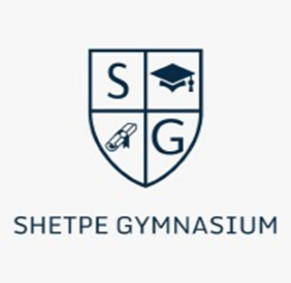 МАҢҒЫСТАУ ОБЛЫСЫНЫҢ БІЛІМ БАСҚАРМАСЫ 
МАҢҒЫСТАУ АУДАНДЫҚ БІЛІМ БӨЛІМІНІҢ
«ШЕТПЕ ГИМНАЗИЯСЫ» КММ
Жоба авторы: Байдулла  Қарылғаш  7- сынып                              Амандық  Айзере  6-сынып оқушысы  Жоба атауы: Топырақтың  құрамын  индикатор  өсімдіктер арқылы  анықтау
Жетекші: Атшыбаева Ғайша
Тақырыптың өзектілігі. Көбінесе бағбандар  топырақты анықтау қабілетіне қызығушылық танытады. Дәл тұзды, қышқылды топырақта көптеген өсімдіктер нашар өседі.Біз үшін топырақ құрамын анықтау және де өсетін өсімдіктер түрлерін білу қызықты болды. 
Тақырыптың мақсаты: Топырақтың қышқылдылығын анықтайтын индикатор өсімдіктер түрлерін анықтау, және оларға талдау жасау.
Зерттеу нысаны: Өсімдіктер
Практикалық маңыздылығы.
          Бұл тақырыпты зерттеудің белгілі бір теориялық маңызы бар. Бұл топырақтың  құрамын анықтау жолында жасалынған жұмыстар арқылы зерттелді. 
Жаңалығы:  Өсімдіктер  өскен  топырағының  құрамын  анықтау  үшін  қажетті, тиімді  индикатор болып келеді.
Зертханалық жұмыс №1Топырақтың  құрамын  индикатормен анықтау
Зертханалық жұмыс №2 Индикатормен зертеу  жасау
Зертханалық жұмыс №3Өсімдіктер  жапырағынан жасалған ерітінділерді зерттеу
Зертханалық жұмыс №4Cірке  қышқылы  арқылы тәжірибе
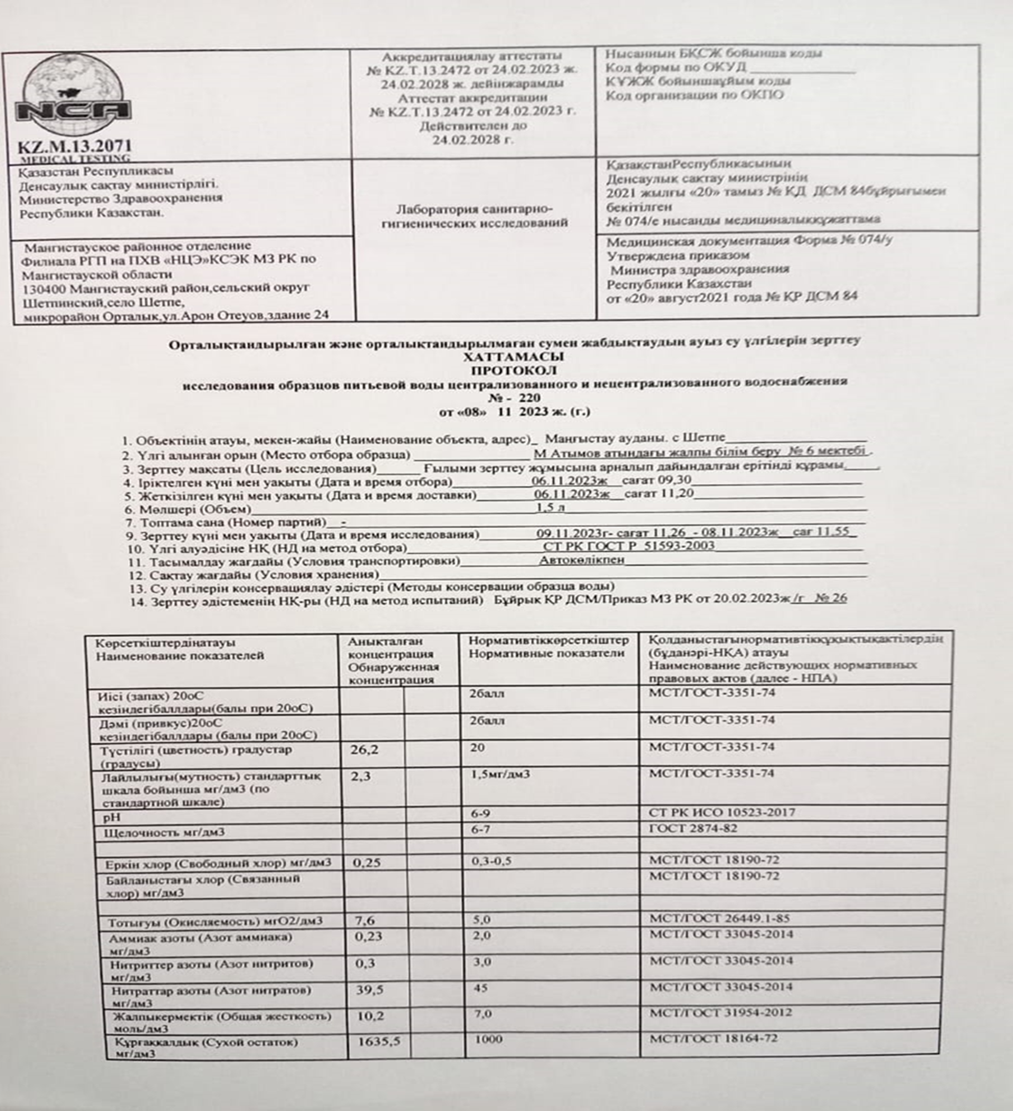 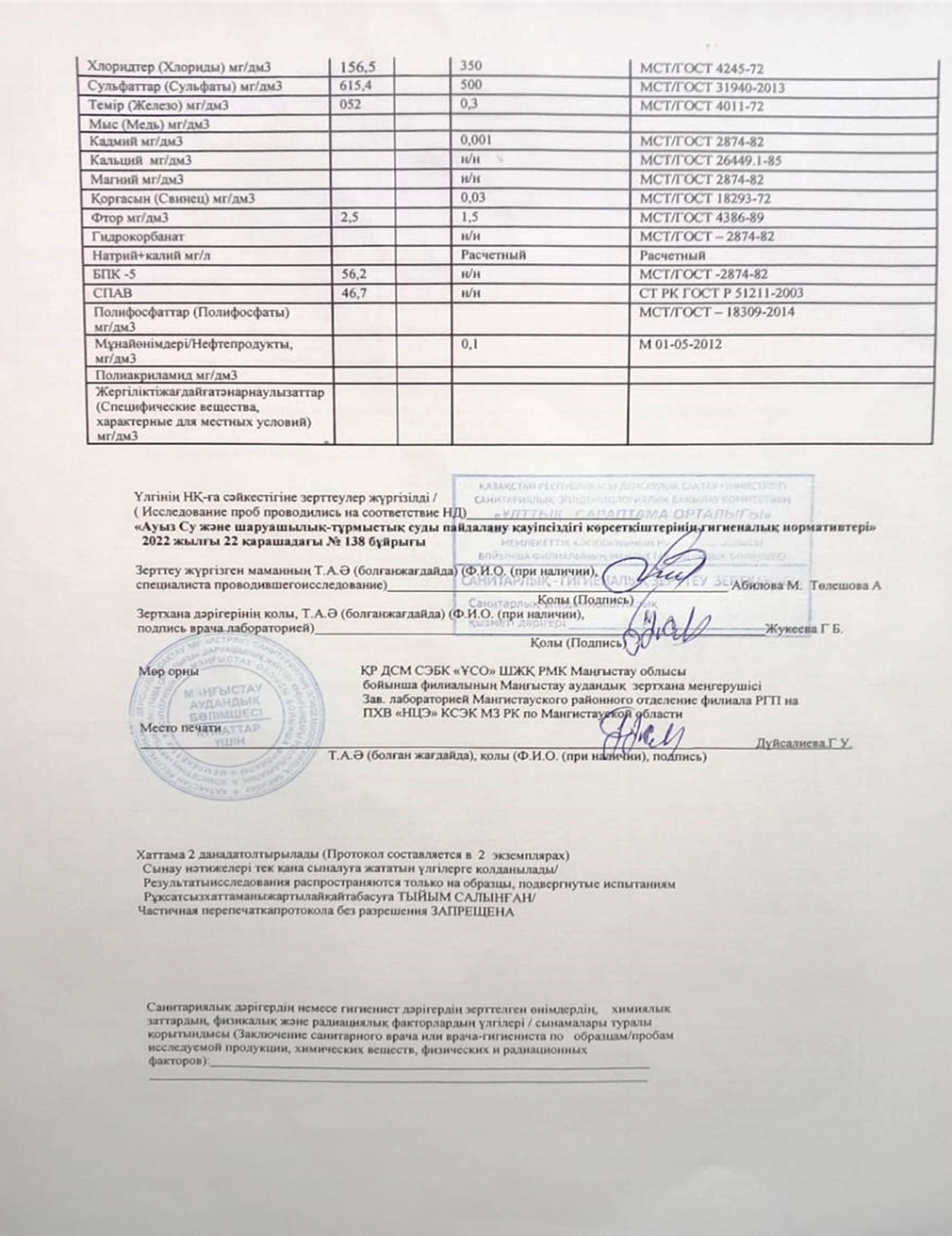